Pole na zdjęcie ilustrujące zgłoszenie
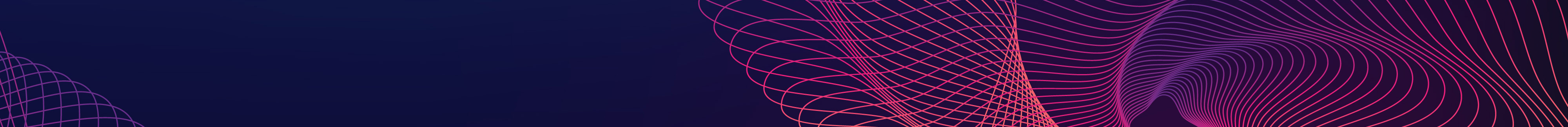 Kategoria: Najlepsza ekologiczna inicjatywa miejska/gminna
Zgłoszenie:
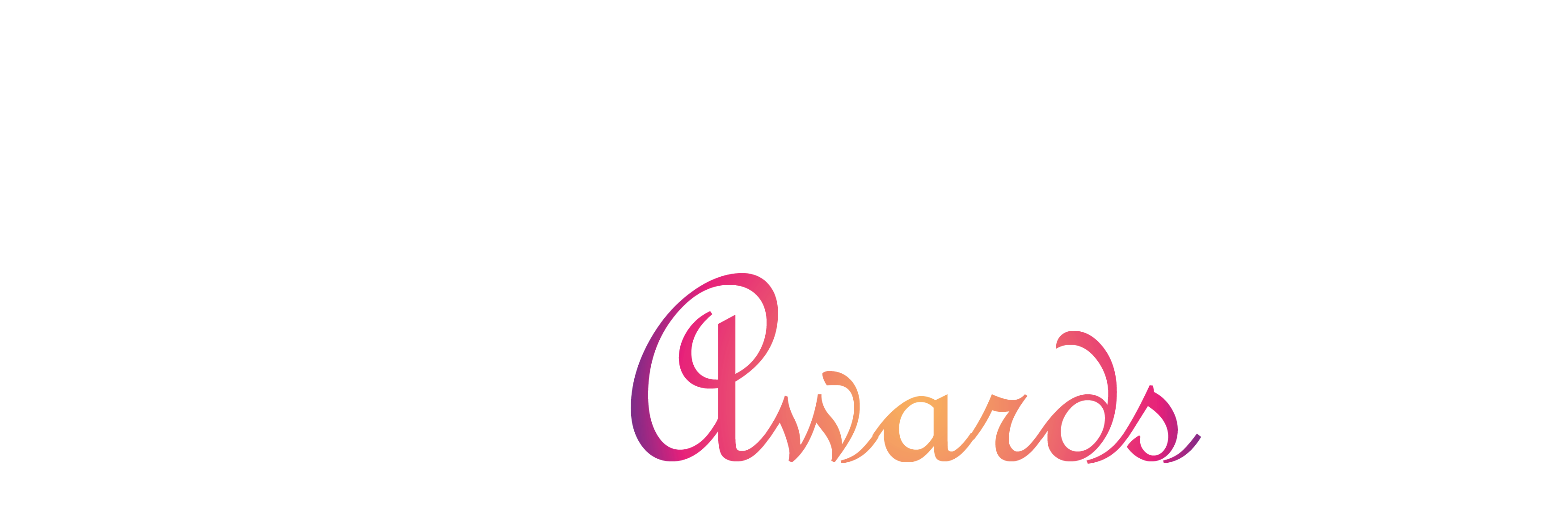 Pole na zdjęcie ilustrujące zgłoszenie
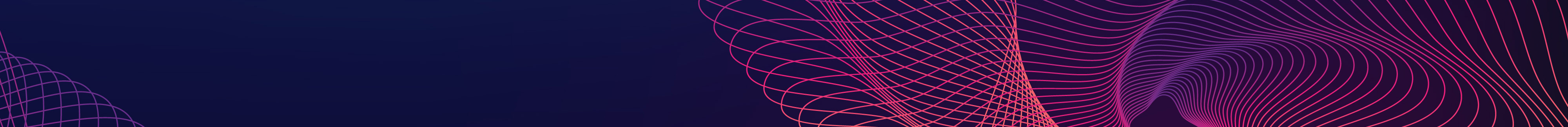 Kategoria: Najlepsza ekologiczna inicjatywa miejska/gminna
Zgłoszenie:
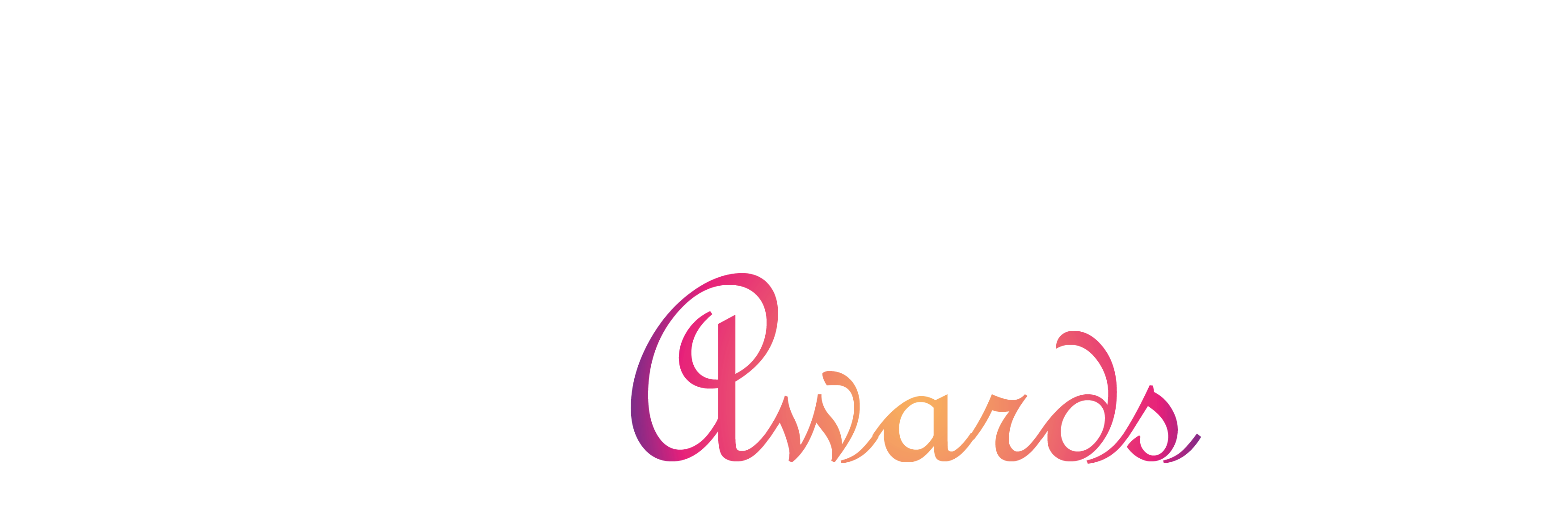 Pole na zdjęcie ilustrujące zgłoszenie
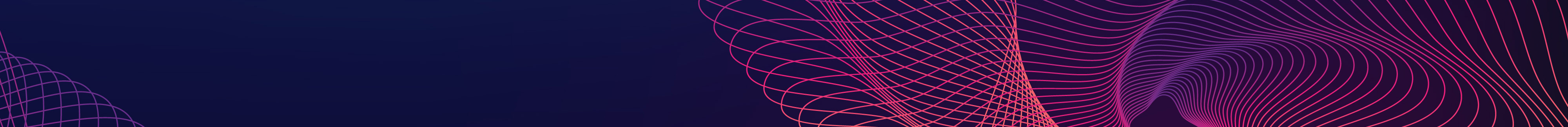 Kategoria: Najlepsza ekologiczna inicjatywa miejska/gminna
Zgłoszenie:
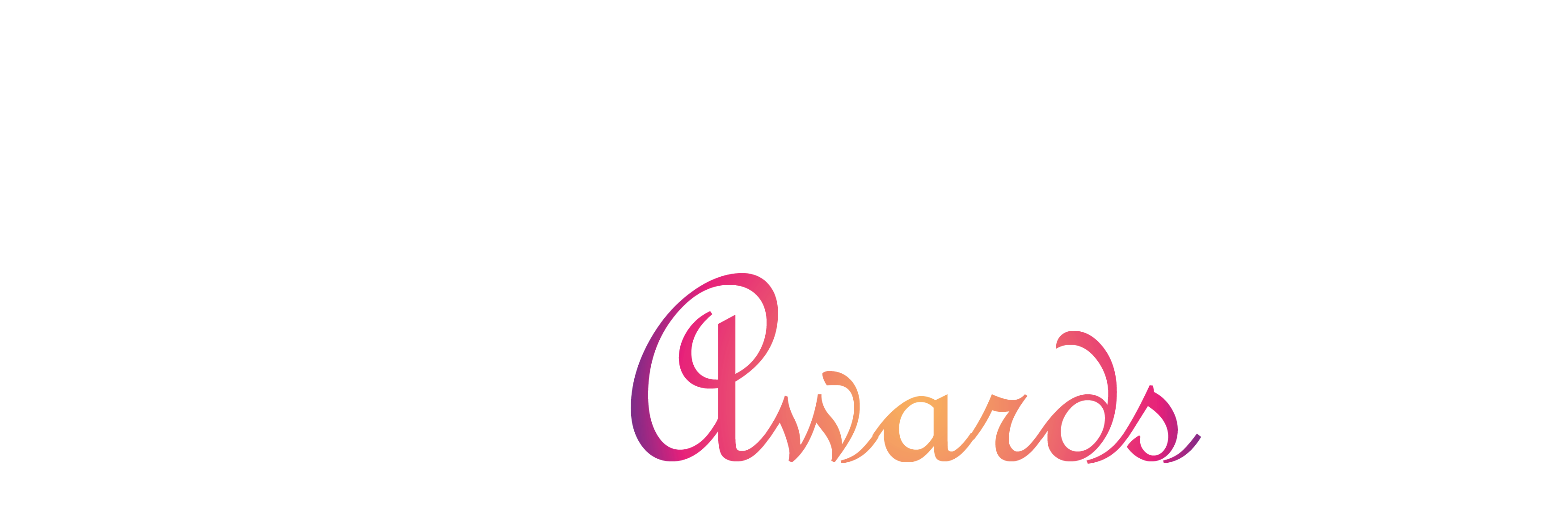